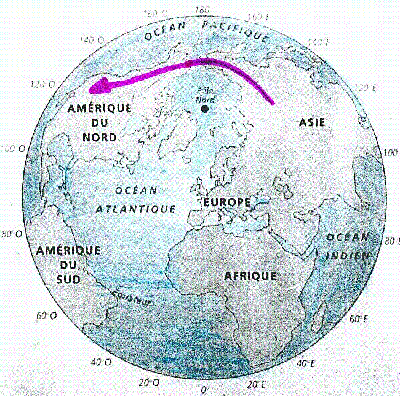 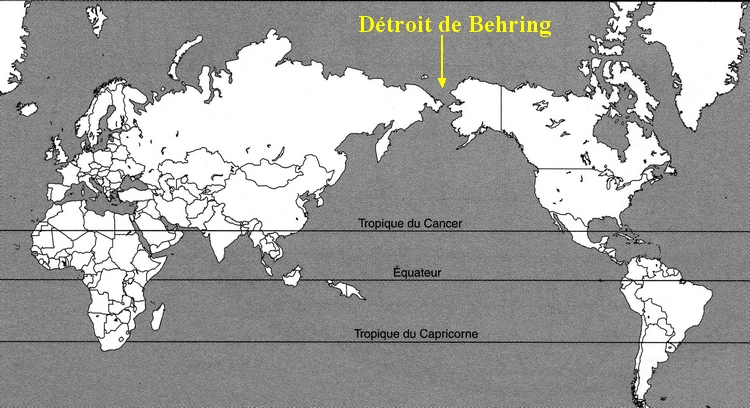 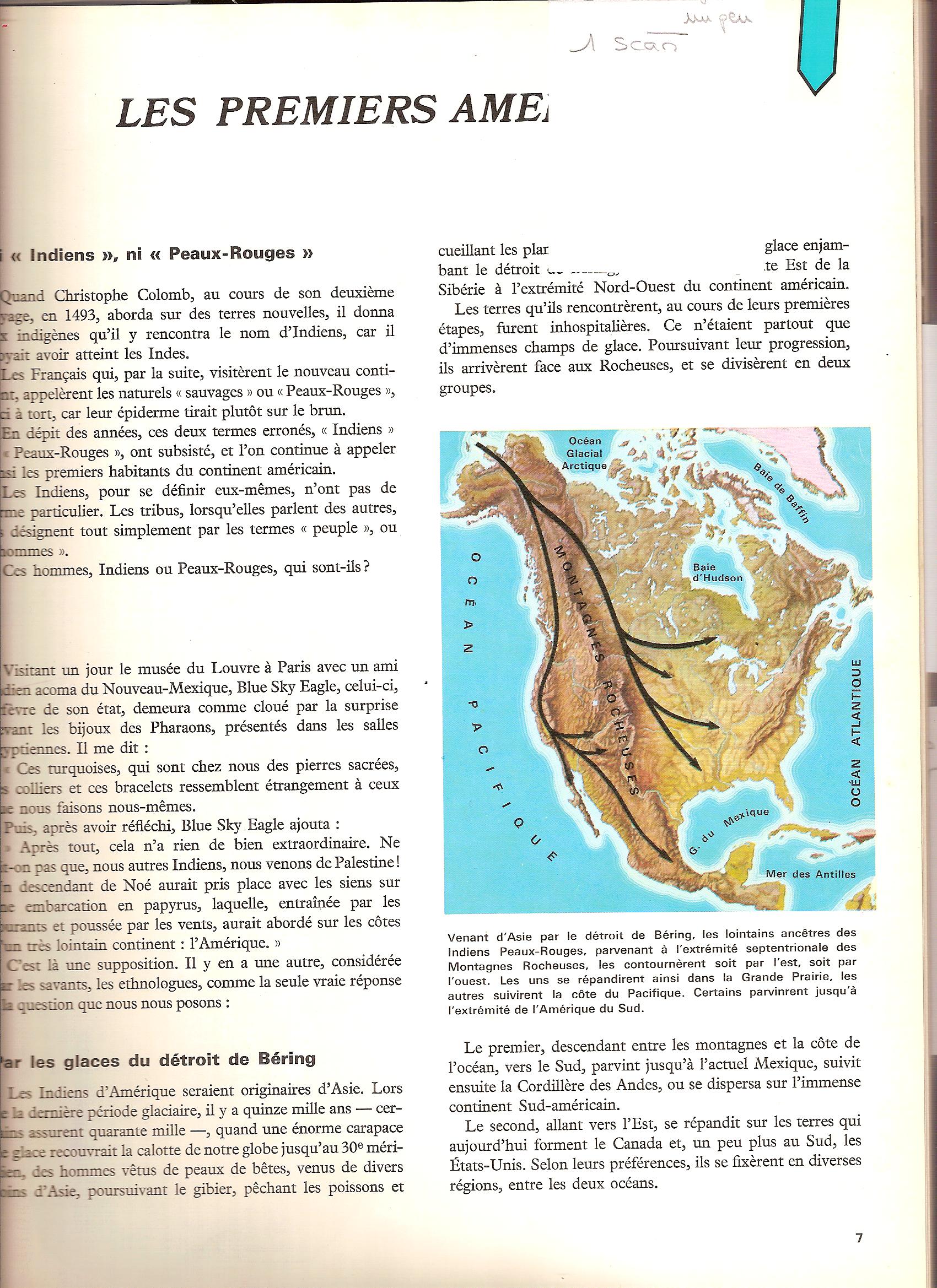 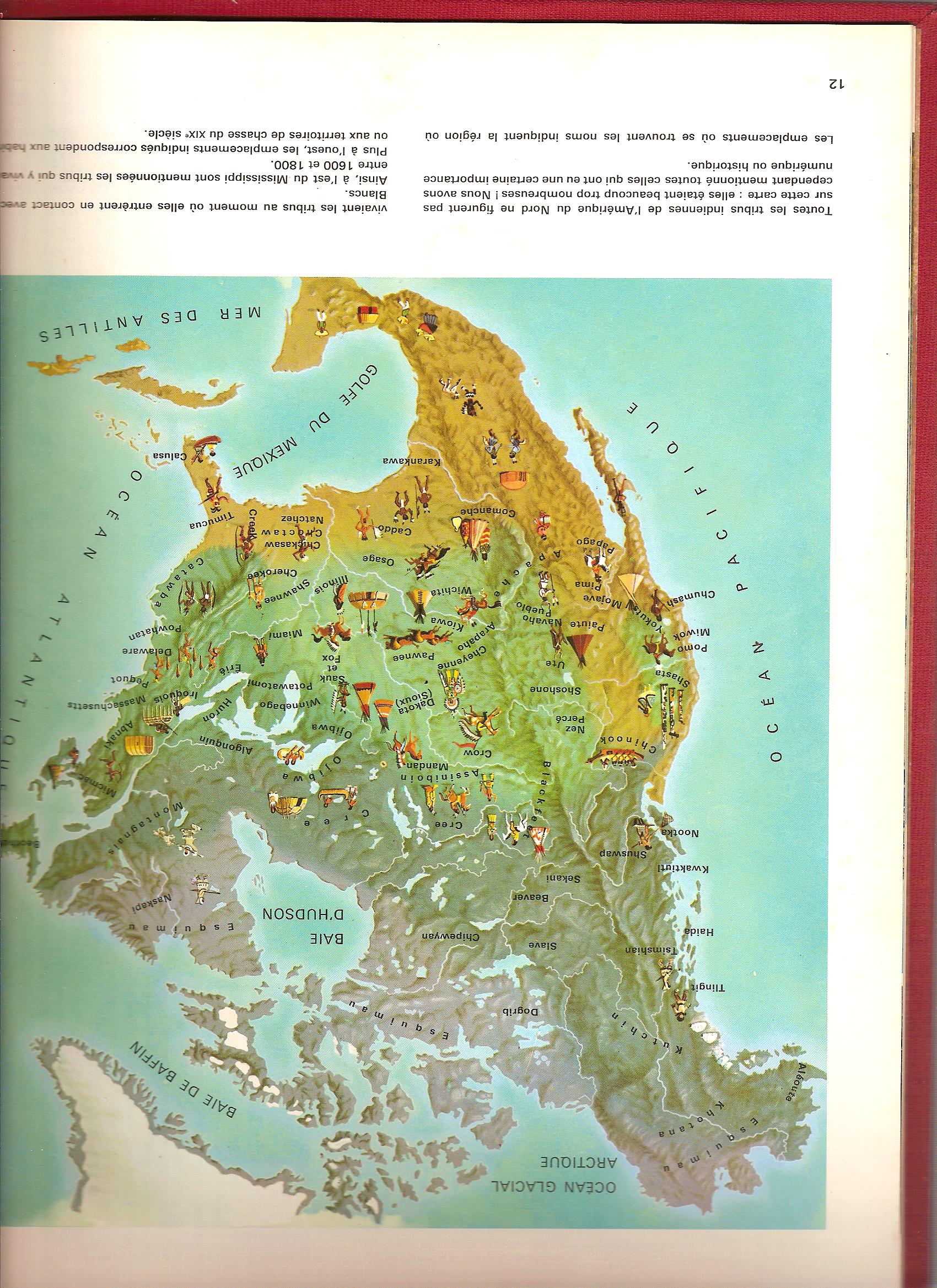 Ottawa
Hopi
Séminole
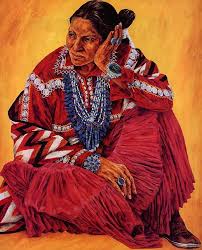 Navajos
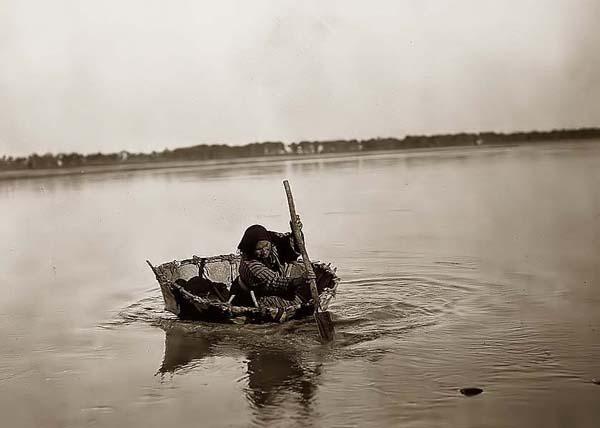 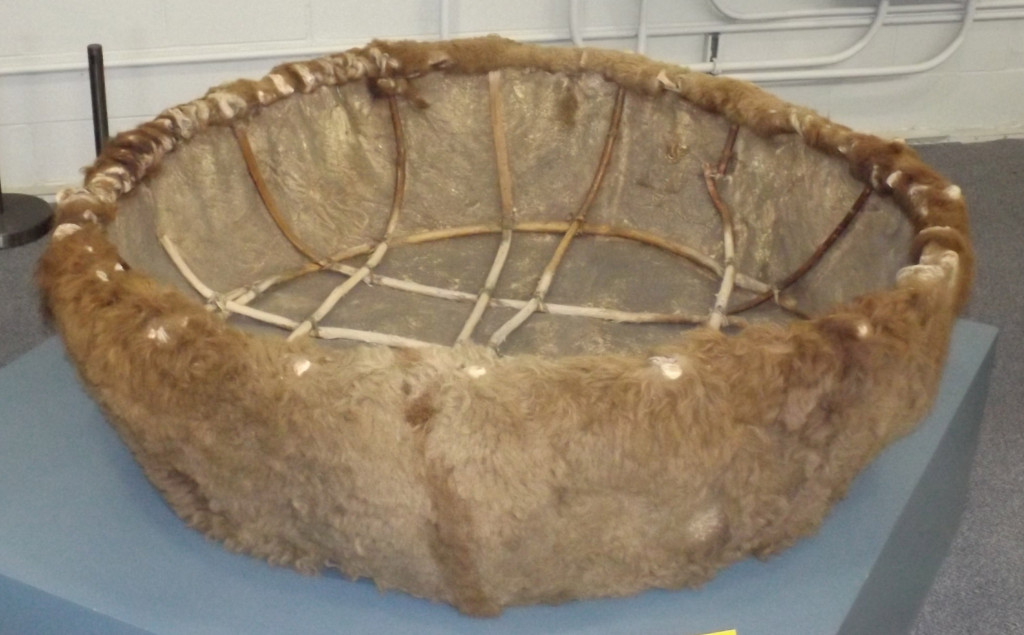 Bull-boat
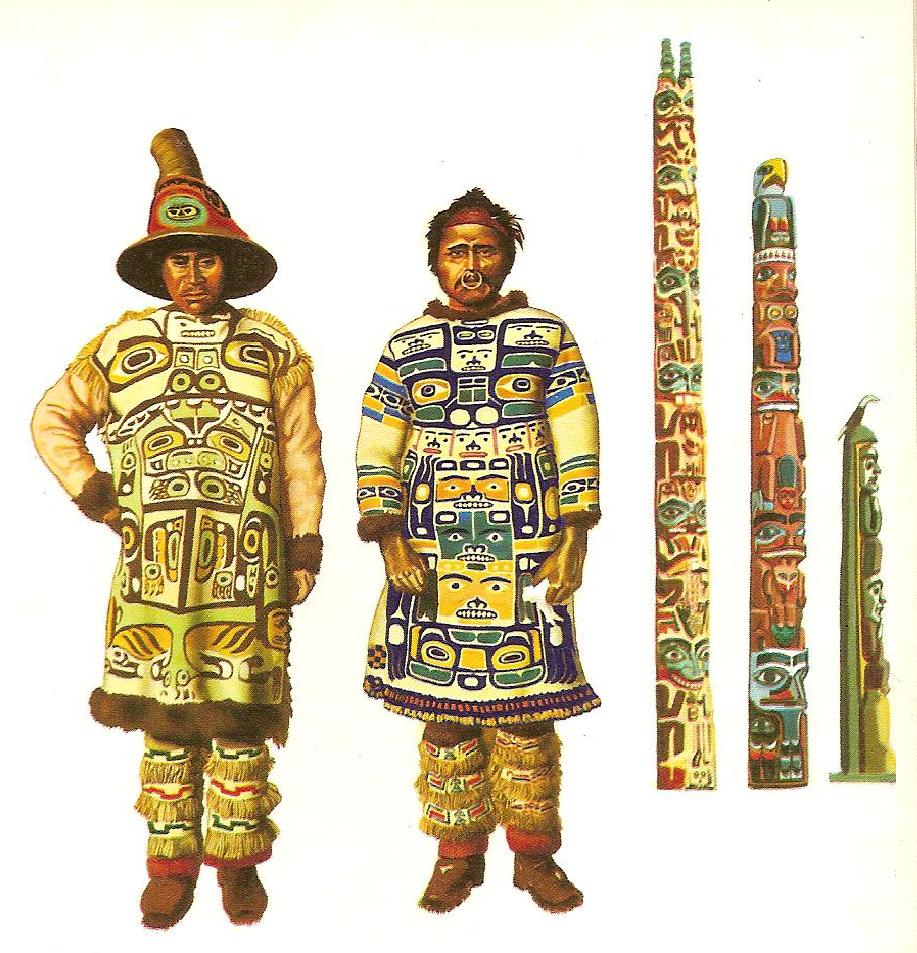 Les Tlingits et leurs Totems
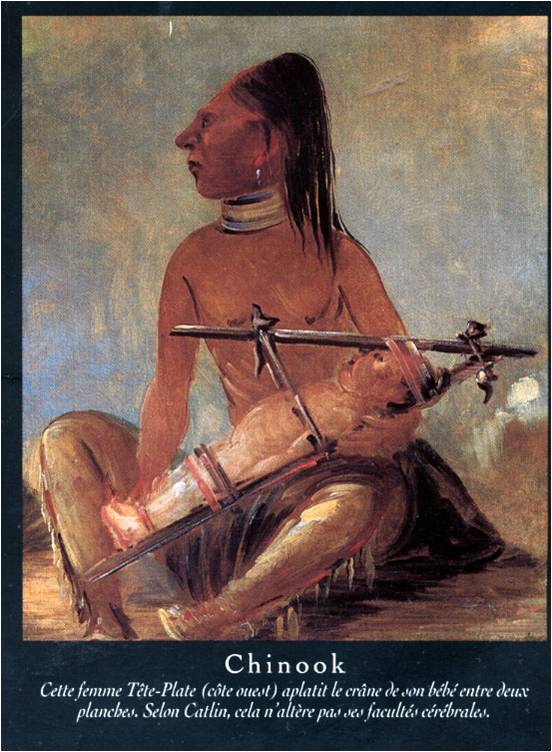 Grand Chef
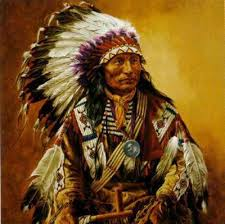 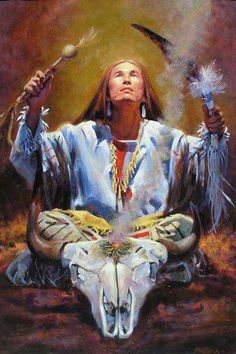 Medecine-Man
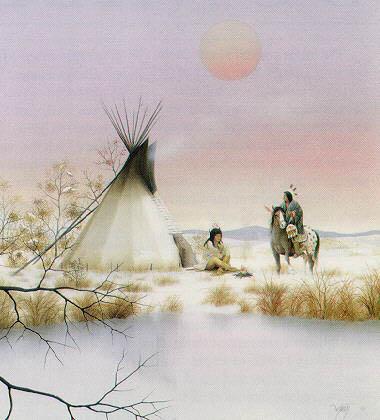 Tepee
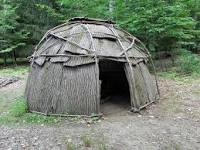 Wigwam
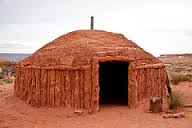 Hogan
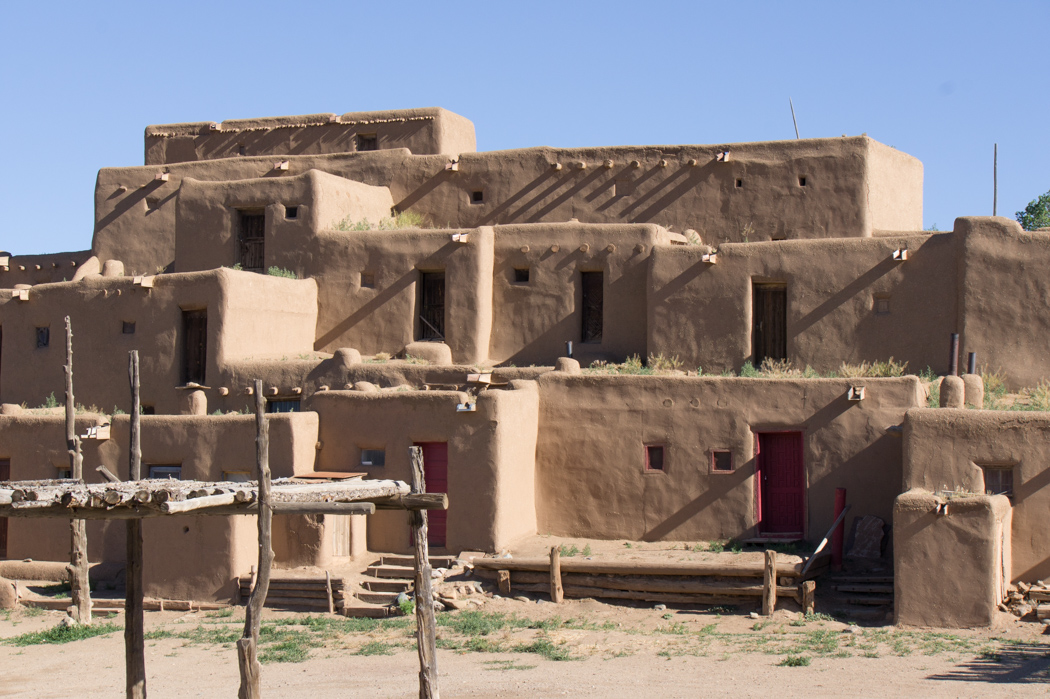 Pueblos (Arizona et nouveau Mexique) : Les maisons en pierres ou en adobe sont empilées les unes sur les autres et reliées par des échelles.
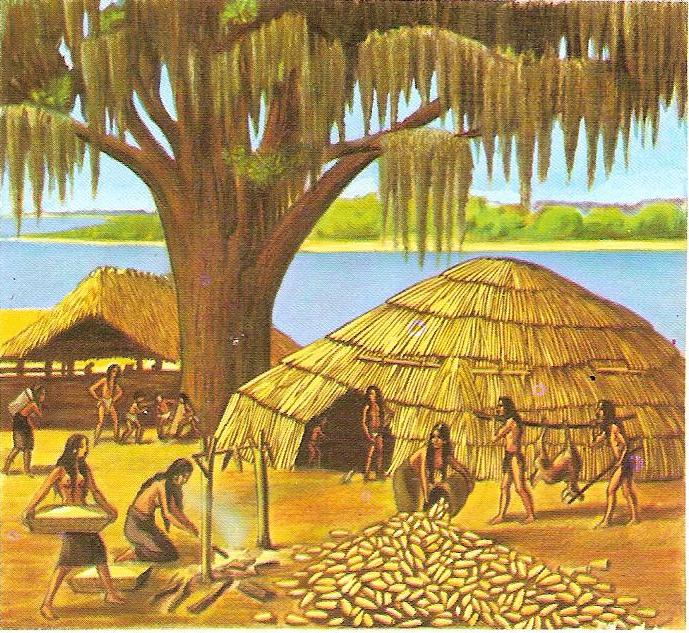 Habitat Séminoles
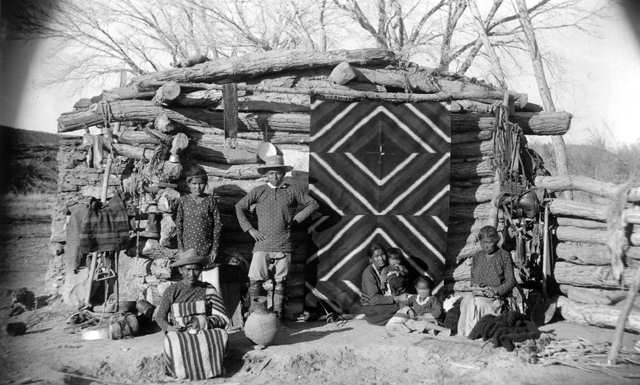 Maison de bois
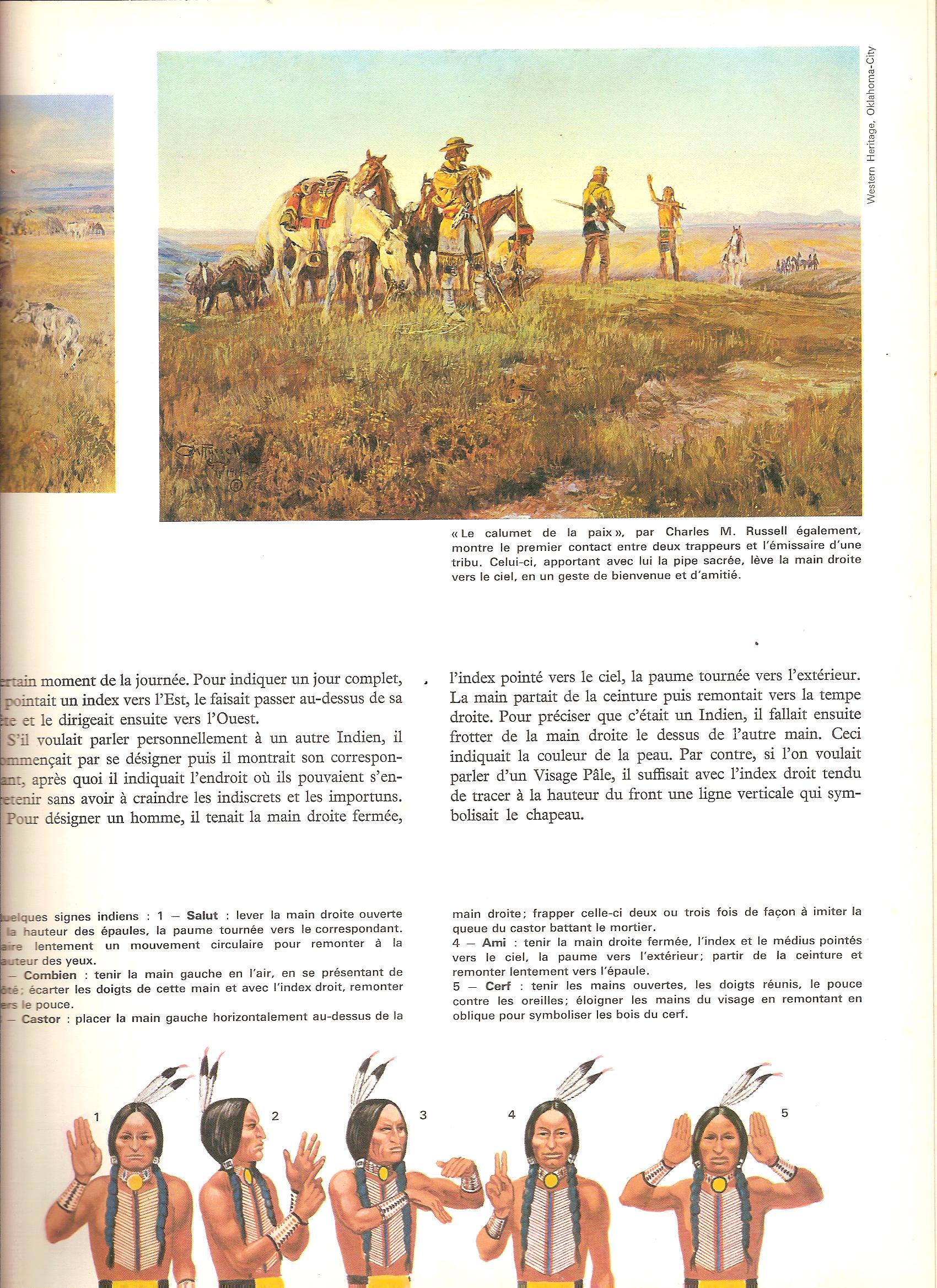 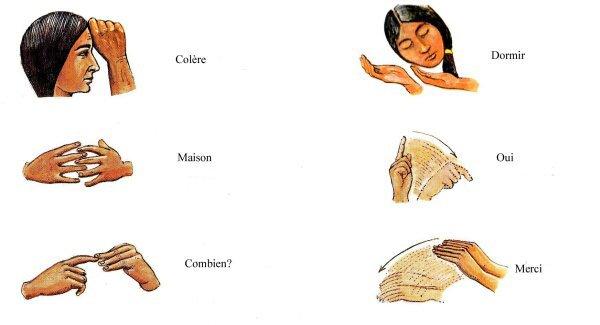 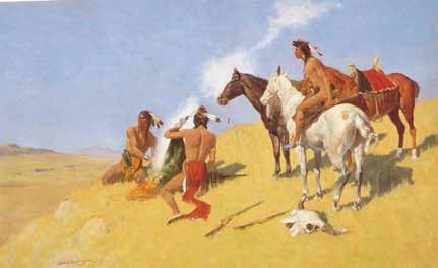 Signaux
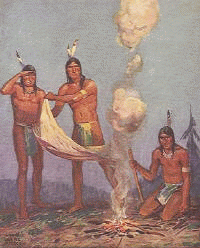 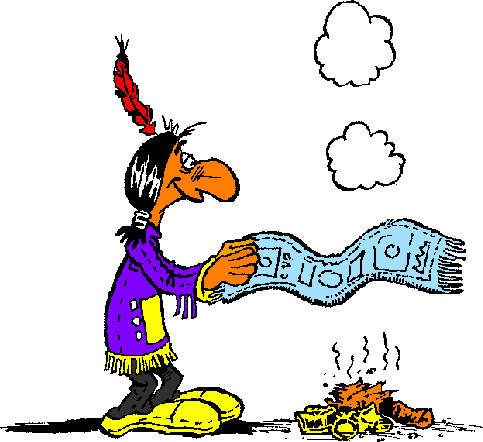 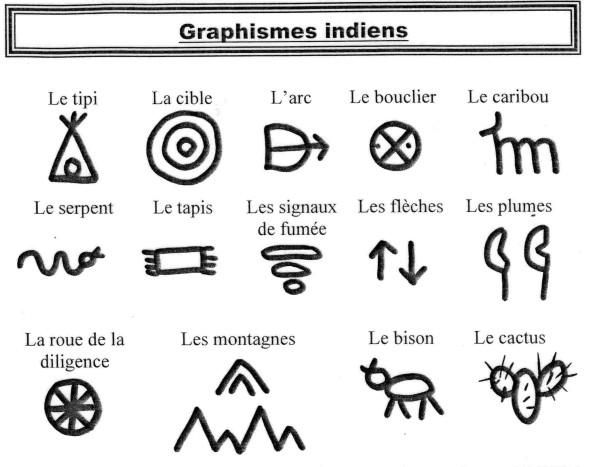 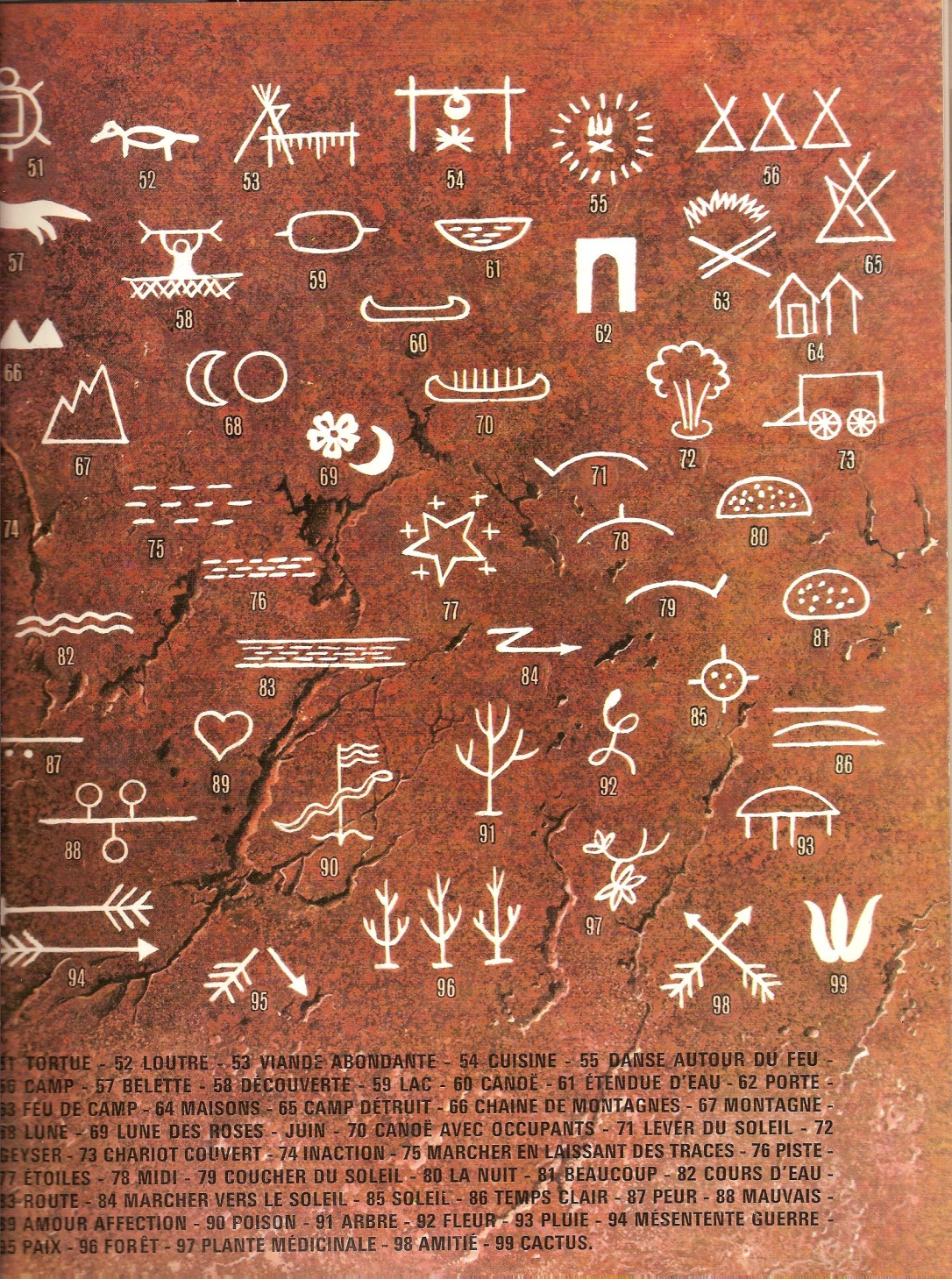 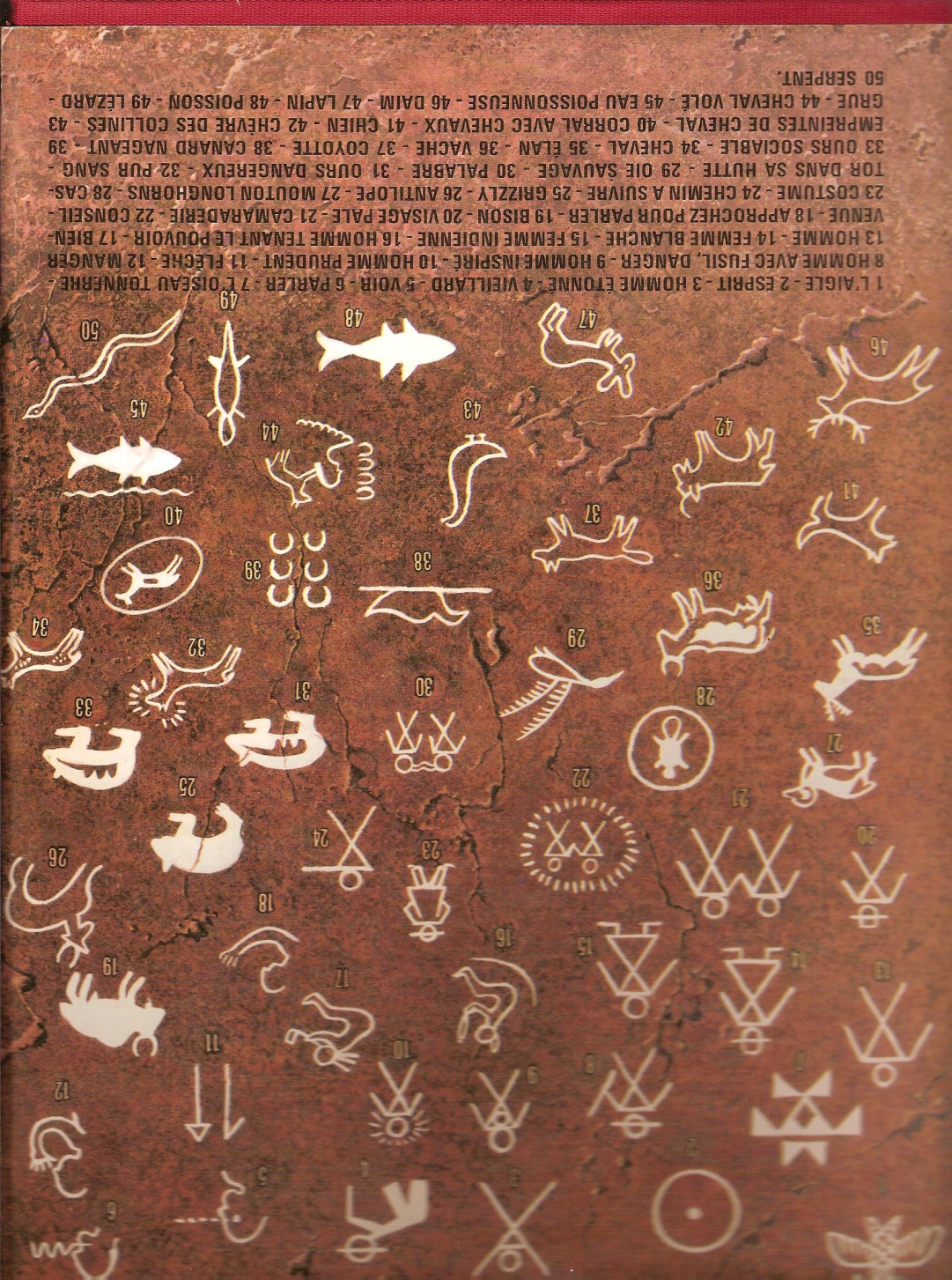 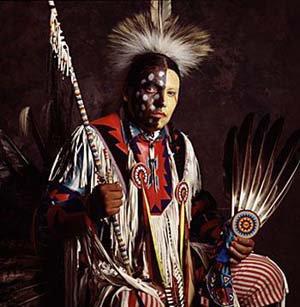 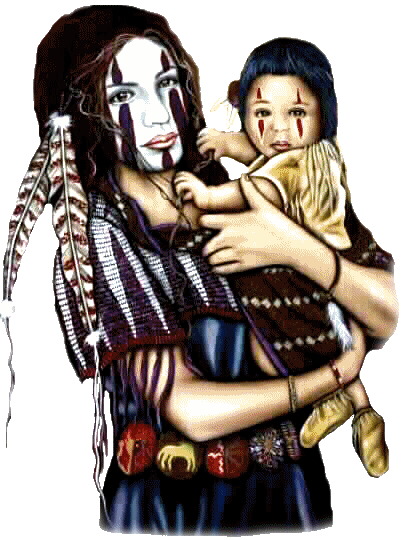 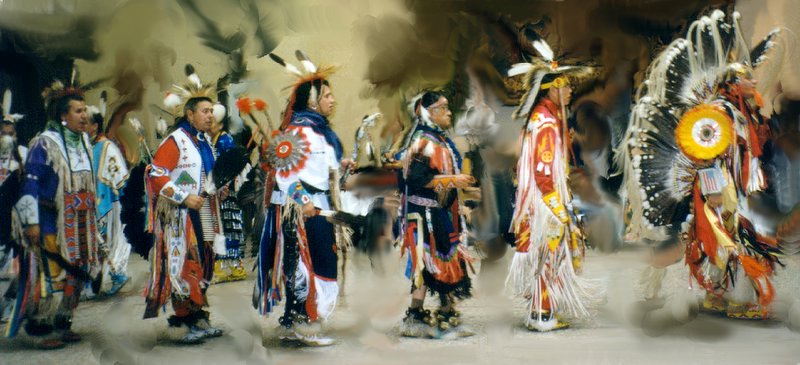 https://youtu.be/zyOXaHed_q4